Cellular Respiration
Always begins with…
Glycolysis
Process of Breaking Sugar
Which means:
Glycolysis occurs in the Cytoplasm
Creates 2 ATP Molecules
If Oxygen is present then
If Oxygen is not present then
Aerobic Respiration
Anaerobic Respiration
Also known as:  Fermentation
Lactate
Kreb’s Cycle
Occurs in: animal cells and some bacteria
Creates: lactic acid (The burn)
Occurs in the Matrix of the Mitochondria
Creates  2 ATP Molecules
Alcoholic
Electron Transport Chain
Occurs in: Yeast and other bacteria
Creates:  Yogurt
                 Bread 
                 Alcohol
                 Etc.
Occurs in the Inner Membrane (Cristae) of the  Mitochondria
Creates 32 ATP Molecules
Total ATP Created: 36 ATP
Total ATP Created: 2 ATP
The Mitochondria consists of a     _Outer Membrane and an ___Inner Membrane that is folded in on itself.  The folds of the inner membrane are known as (3)  Cristae and they contain the (4) Electron Transport Chains.  Inside the inner membrane is a fluid known as the (5)   Matrix.
1
2
4
3
5
Directions: Fill in the blanks with the correct answers from your notes.  Color the Mitochondria using a different color for each part.
3
1
2
5
4
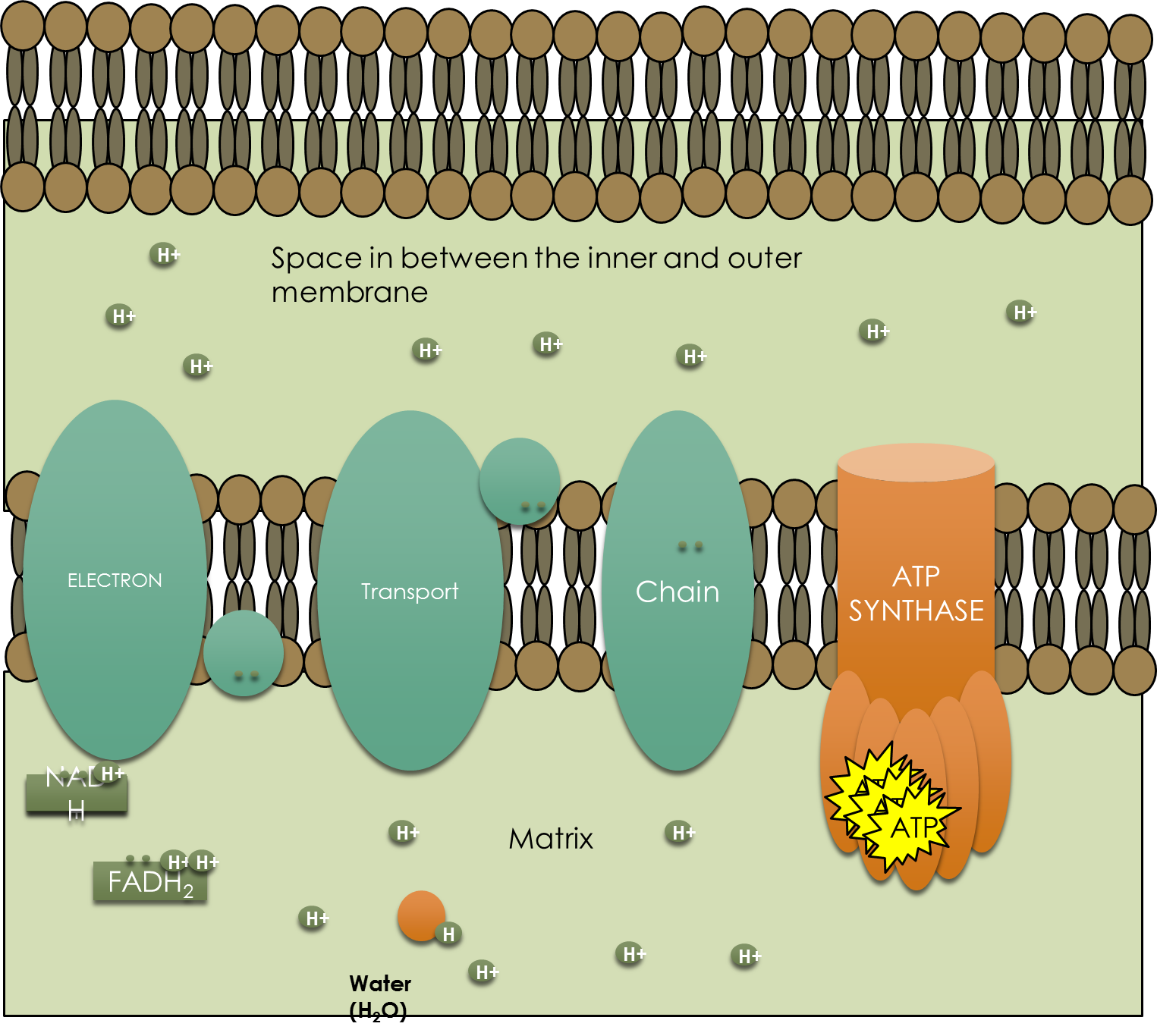